теория
Мурадян Кнарик (вокальный ансамбль «Конфетти» 6 год. обучения)
1.Перечисли основные правила поведения на занятиях в вокальном классе
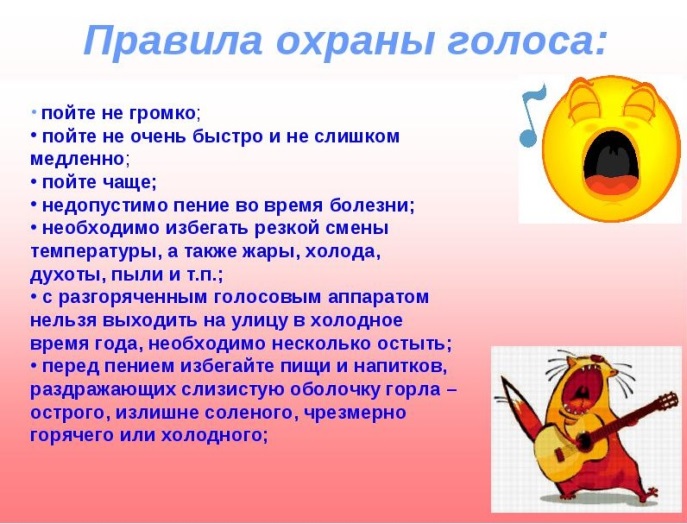 Также нужно вести себя тихо ,и слушать учителя.
2.РАСкажите, как пользоваться с электроприборами ,аудиоапаратурой?
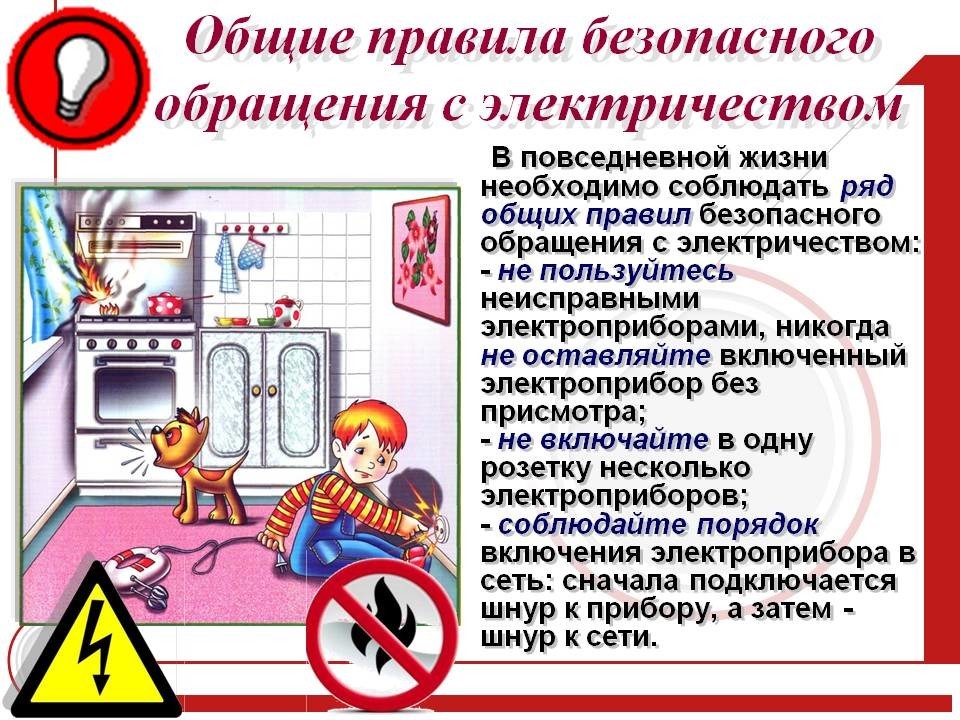 3 Расскажите как необходимо относится к имуществу кабинета?
1 К имуществу кабинета нужно относится бережно
2 Ничего не портить
4 Расскажите о гигиенических нормах
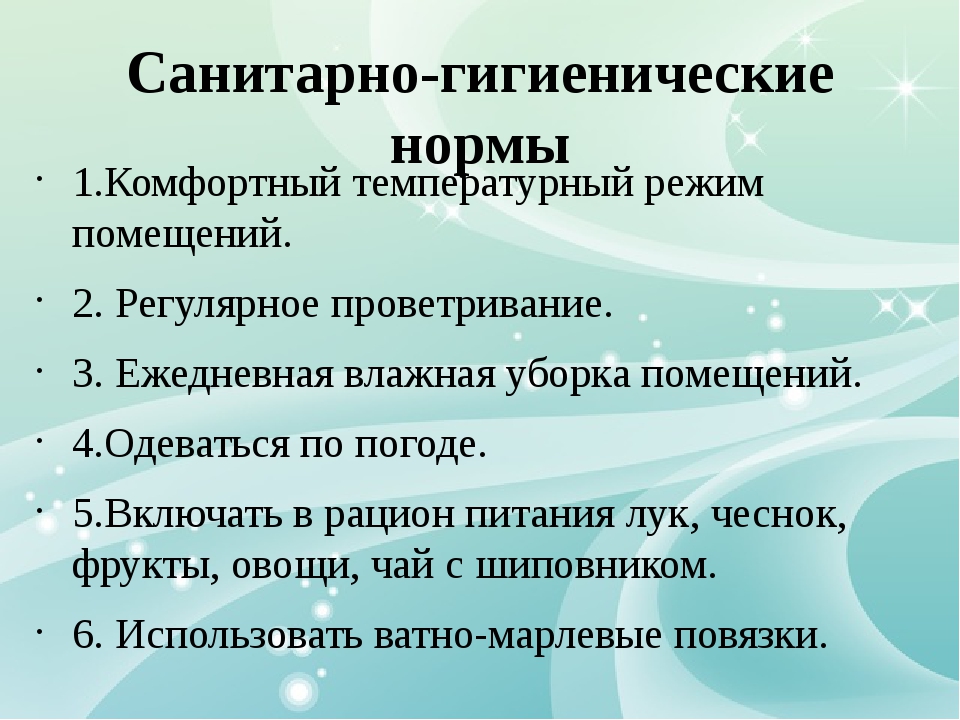 5 Расскажите о правилах поведения на дорогах. Назови основные знаки дорожного движения
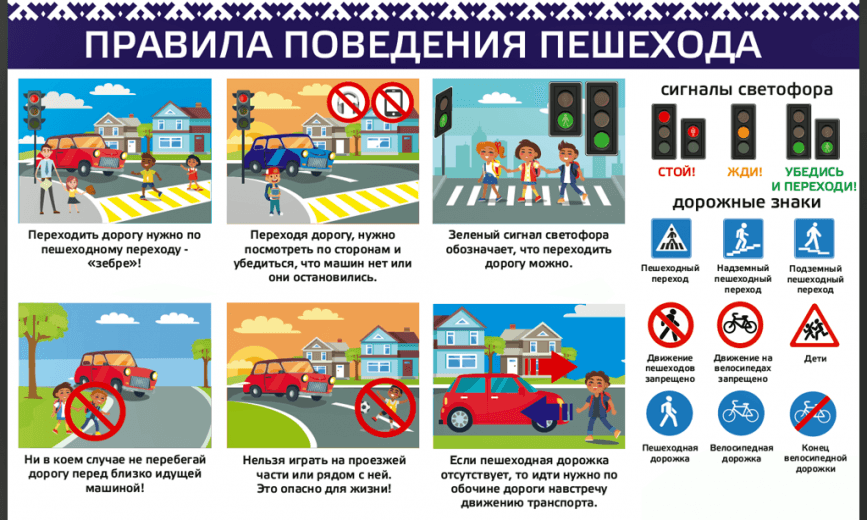 Что нужно делать при угрозе теракта
1 Слушать учителя.
2 Не паниковать
Перечисли ,какие ты знаешь типы и виды певческого дыхания.
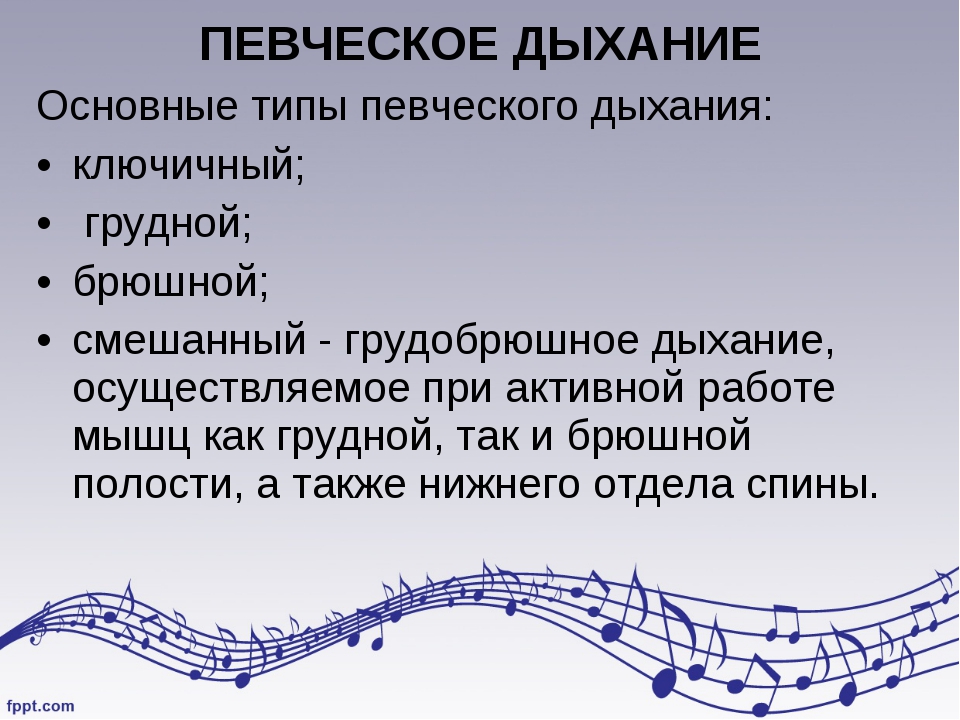 Расскажи ,что такое речевые игры и упражнения
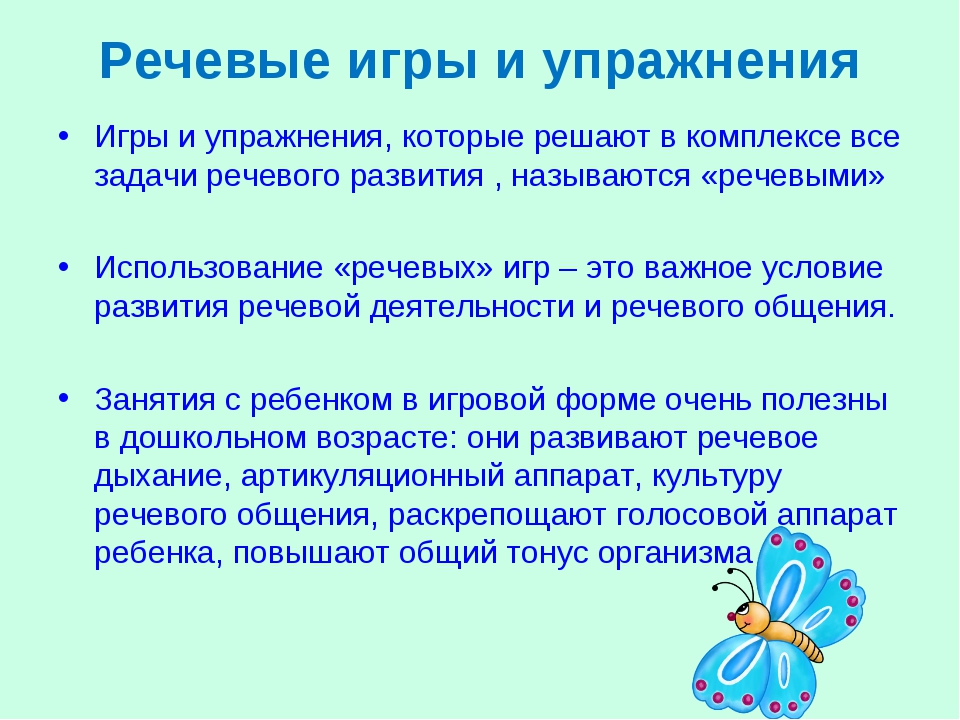 Перечисли все этапы разучивания вокального произведения.
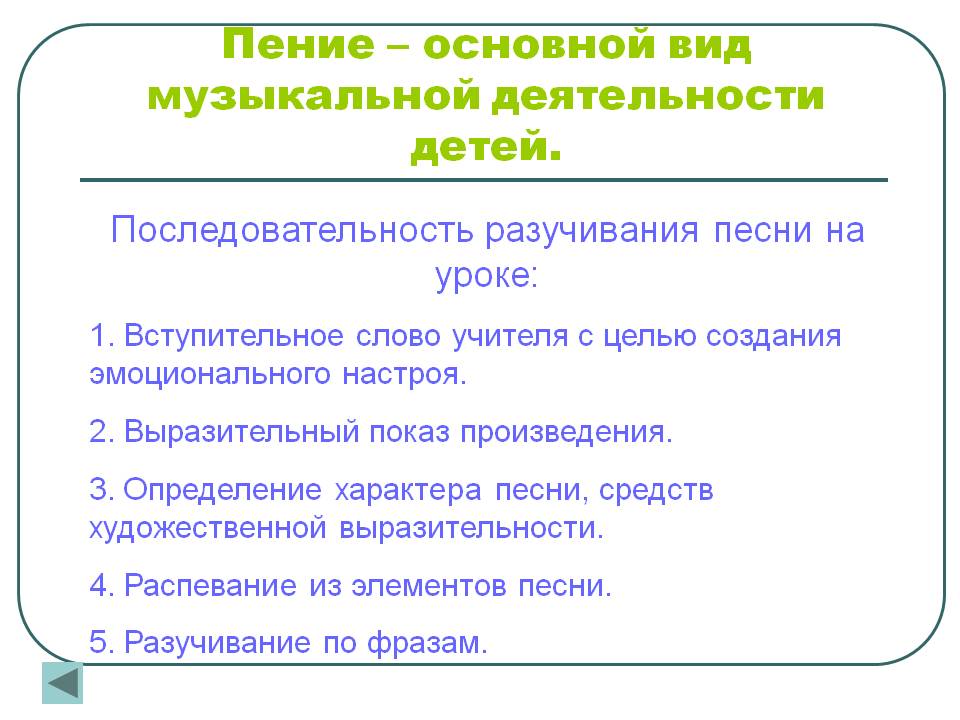 Какие формы строения инструментальных произведений ты знаешь?
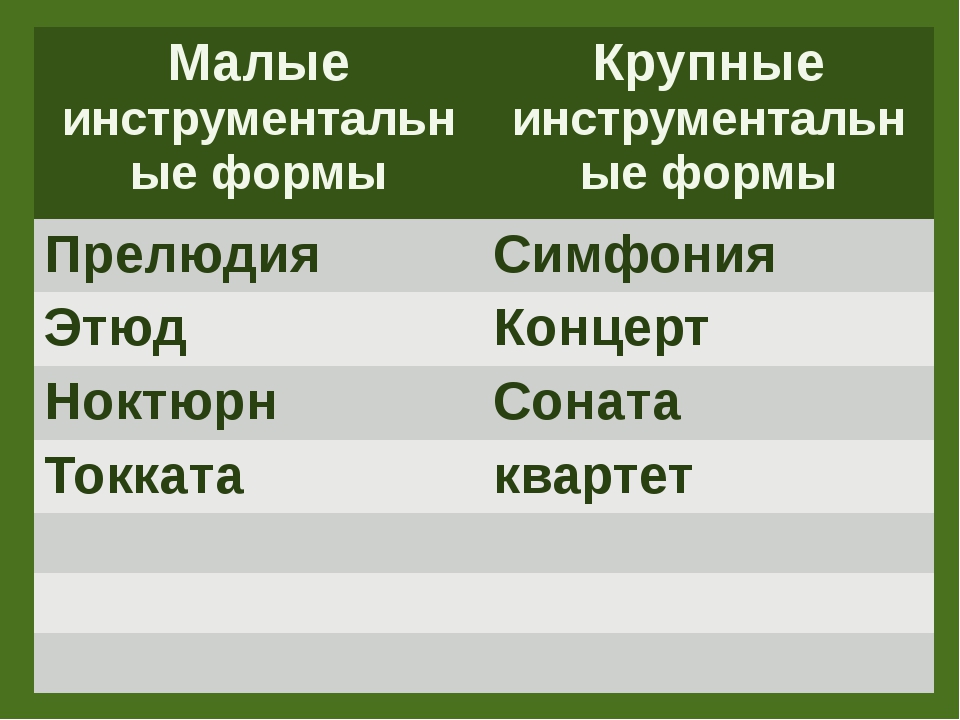 Что такое знаковая система пения ?Знаковое пение –это пение нот ручными знаками
Что такое сценическое движение?
Сценическое движение при постановке вокальных номеров в массовых мероприятиях несколько отличается от сольного выступления. И прежде всего своей массовостью. Ведь во время выступления солистов–вокалистов в массовом мероприятии, как правило, на сцене может работать одновременно несколько солистов или несколько коллективов.
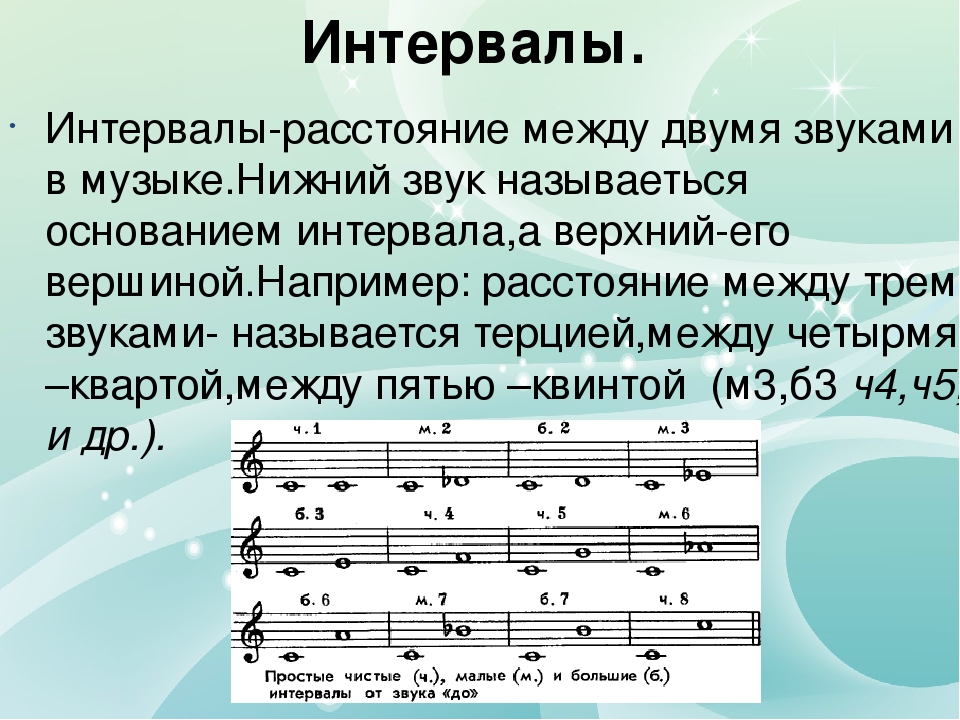 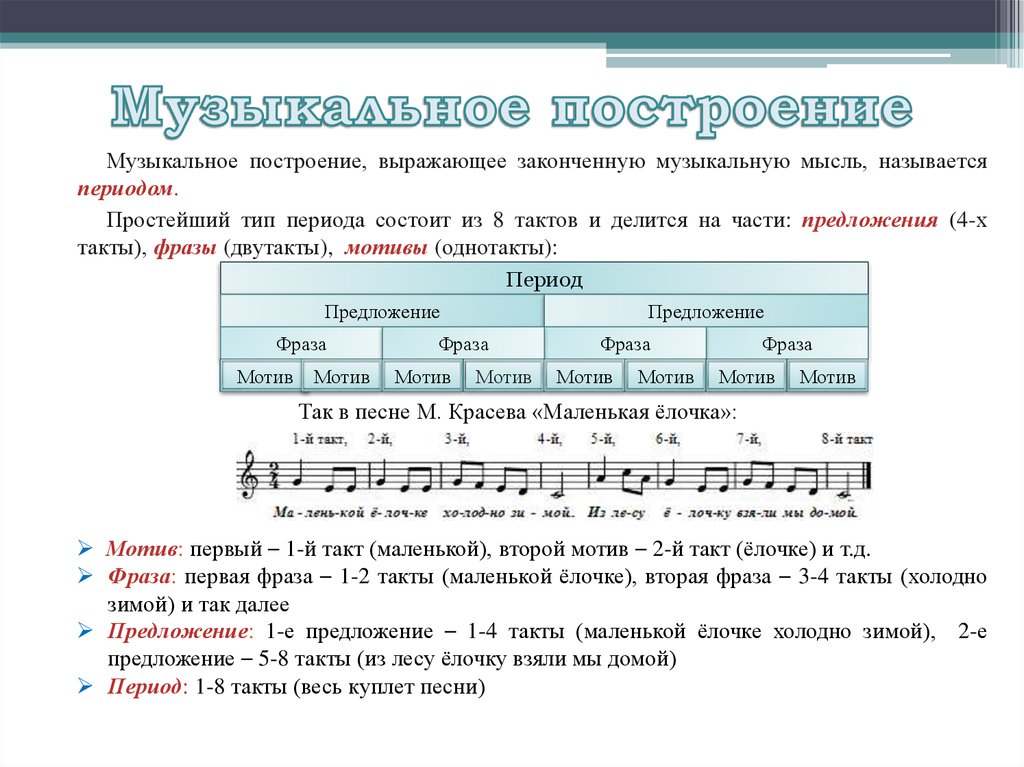 Хореографическая зарисовка
Хореограф, балетмейстер для создания танца, хореографической зарисовки, спектакля использует такие изобразительные и выразительные элементы, как музыка, рисунок танца и хореографический текст (танцевальная лексика). Если рисунок танца - это перемещение исполнителей по сценической площадке, то хореографический текст -это танцевальные движения, жесты, позы, мимика.
Что такое концерт в инструментальной музыке?
Конце́рт — музыкальное произведение, чаще всего для одного или нескольких солирующих инструментов с оркестром. Существуют также концерты для одного инструмента — без оркестра.
Что такое конкурс?
Конкурс- это соревнование. Вокальный конкурс  - это  соревнование исполнителей эстрадной песни , эстрадно – джазовой песни, патриотической, романсовой, академического или народного направления.
Что такое Фестеваль?
Фестива́ль (фр. festival лат. festivus — «праздничный») — массовое празднество, показ (смотр) достижений музыкального, театрального, эстрадного, циркового или киноискусства, а также спортивных достижений.
Что такое мастер-класс?
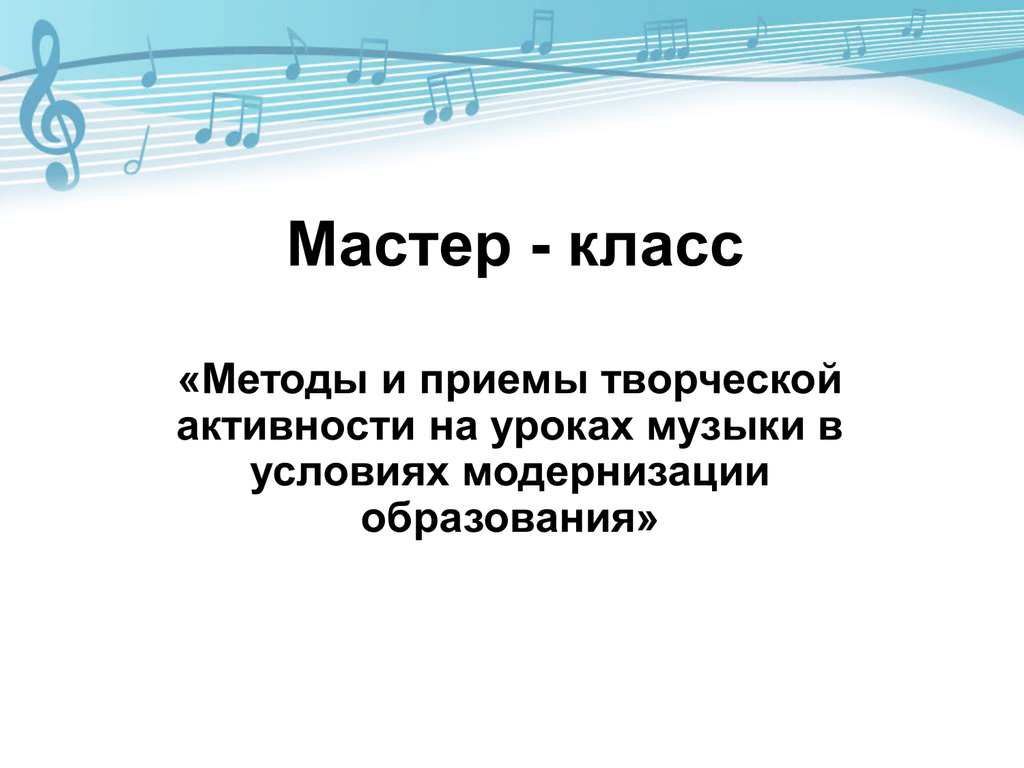 Что такое проект?
Проект в инженерной деятельности (соответствует англ. design от лат. designare «размечать, указывать, описывать, изобретать») — целостная совокупность моделей, свойств или характеристик, описанных в форме
Что такое проектная деятельность?
Проектная деятельность – это совместная учебно-познавательная, творческая или игровая деятельность учащихся, учителя и родителей, имеющая общую цель, согласованные методы, способы деятельности, направленная на достижение общего результата
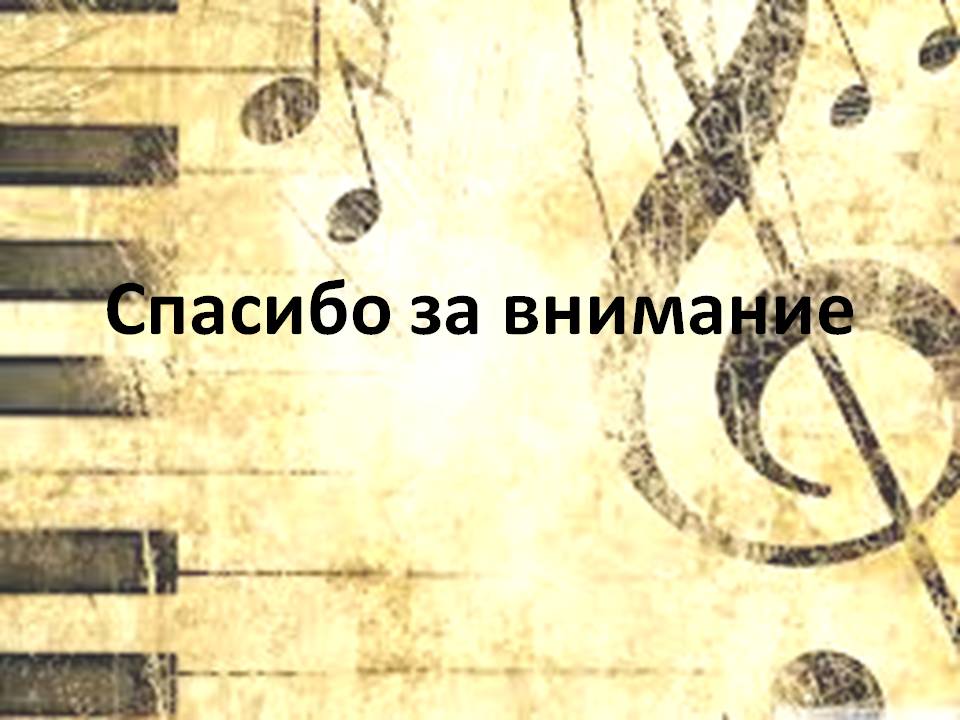